Ett förändrat klimat och klimateffekter
Temperatur
Den globala medeltemperaturen beräknas öka med mellan ca 0,5 och uppemot 5 grader fram till 2100. I Sverige är en något högre uppvärmning än den globala att vänta under samma period. Ökningen är störst under vintern.
Nederbörd
Nederbörden över Sverige förväntas under det närmaste seklet öka med 0 - 40 %. I ännu högre grad än för temperaturen gäller att variationerna är stora mellan olika år och olika decennier. Nederbördsökningen är störst under vintern.
Vattendrag och grundvatten
I framtiden väntas flödena i vattendragen förändras, både öka och minska. Ändringen varierar mellan olika delar av landet, men också mellan olika årstider.
Exempel temperatur(SMHI Klimatserie meteorologi)
Förändring medeltemperatur vinter 		Förändring medeltemperatur sommar
(RCP 8,5) 2021-2050 – 1961-1990			(RCP 8,5) 2069-2098 – 1961-1990
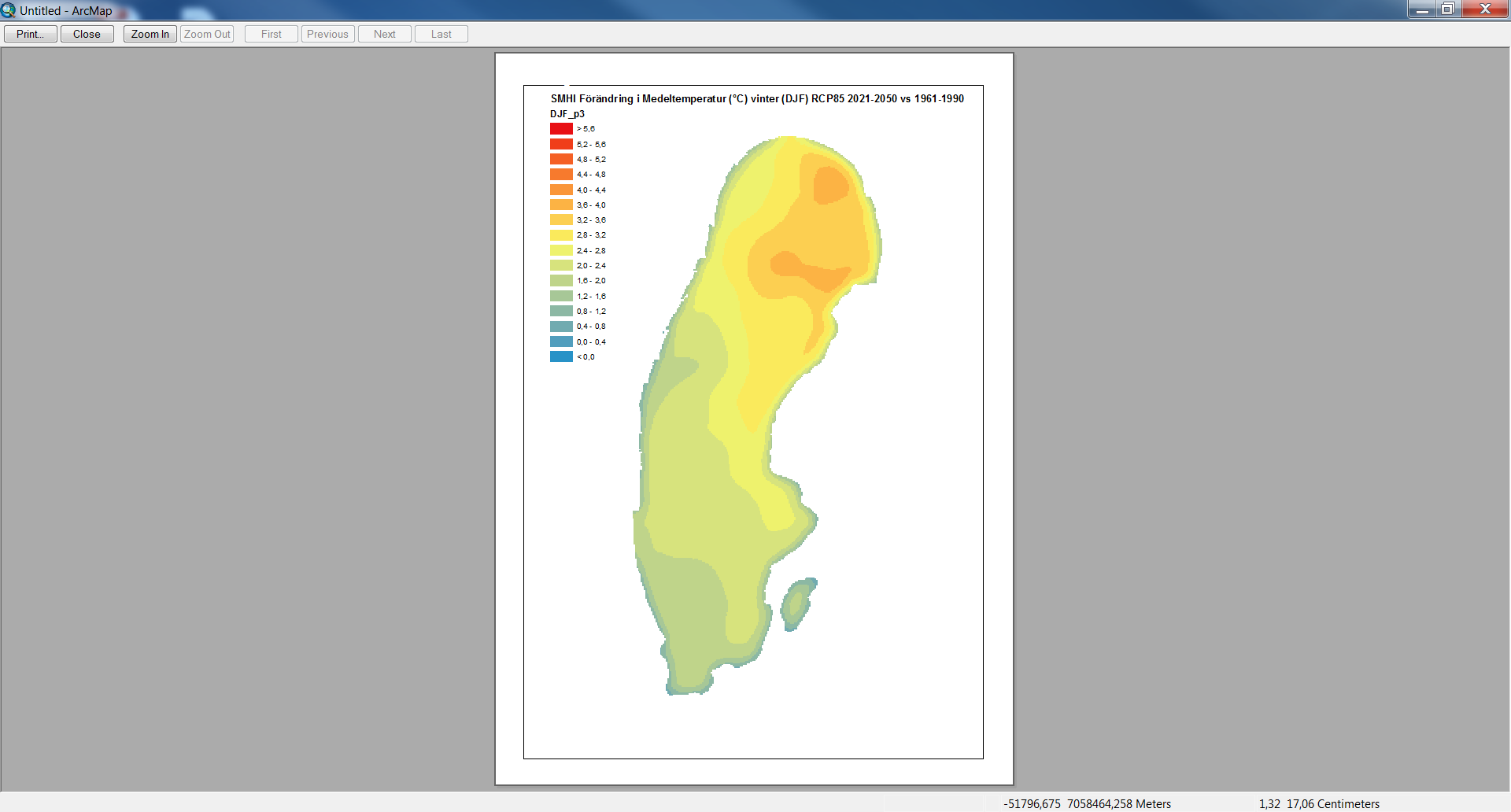 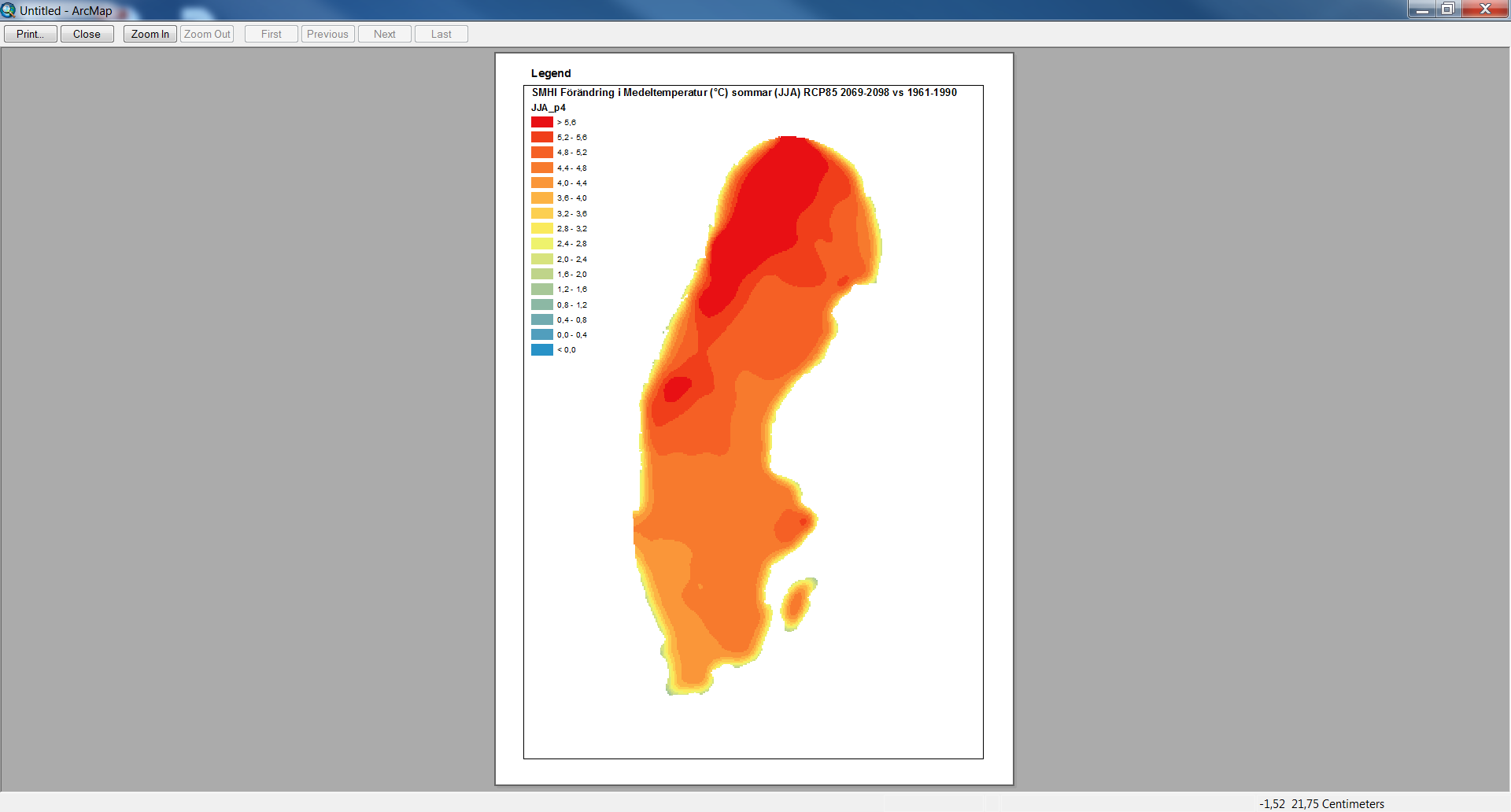 Exempel nederbörd(SMHI Klimatserie meteorologi)
Förändring medelnederbörd vinter (mm) 		Förändring medelnederbörd sommar (mm)
(RCP 8,5) 2021-2050 – 1961-1990			(RCP 8,5) 2069-2098 – 1961-1990
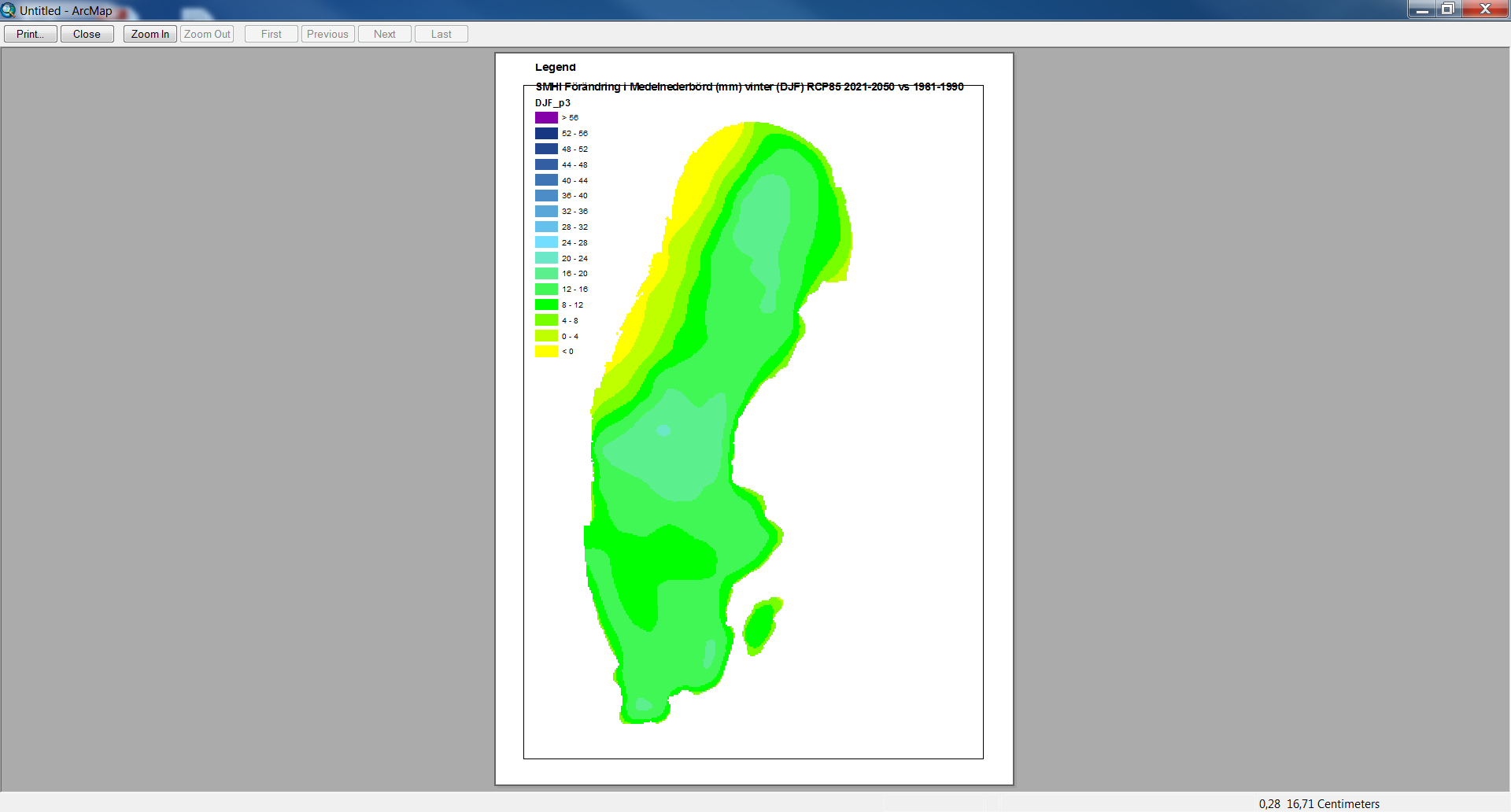 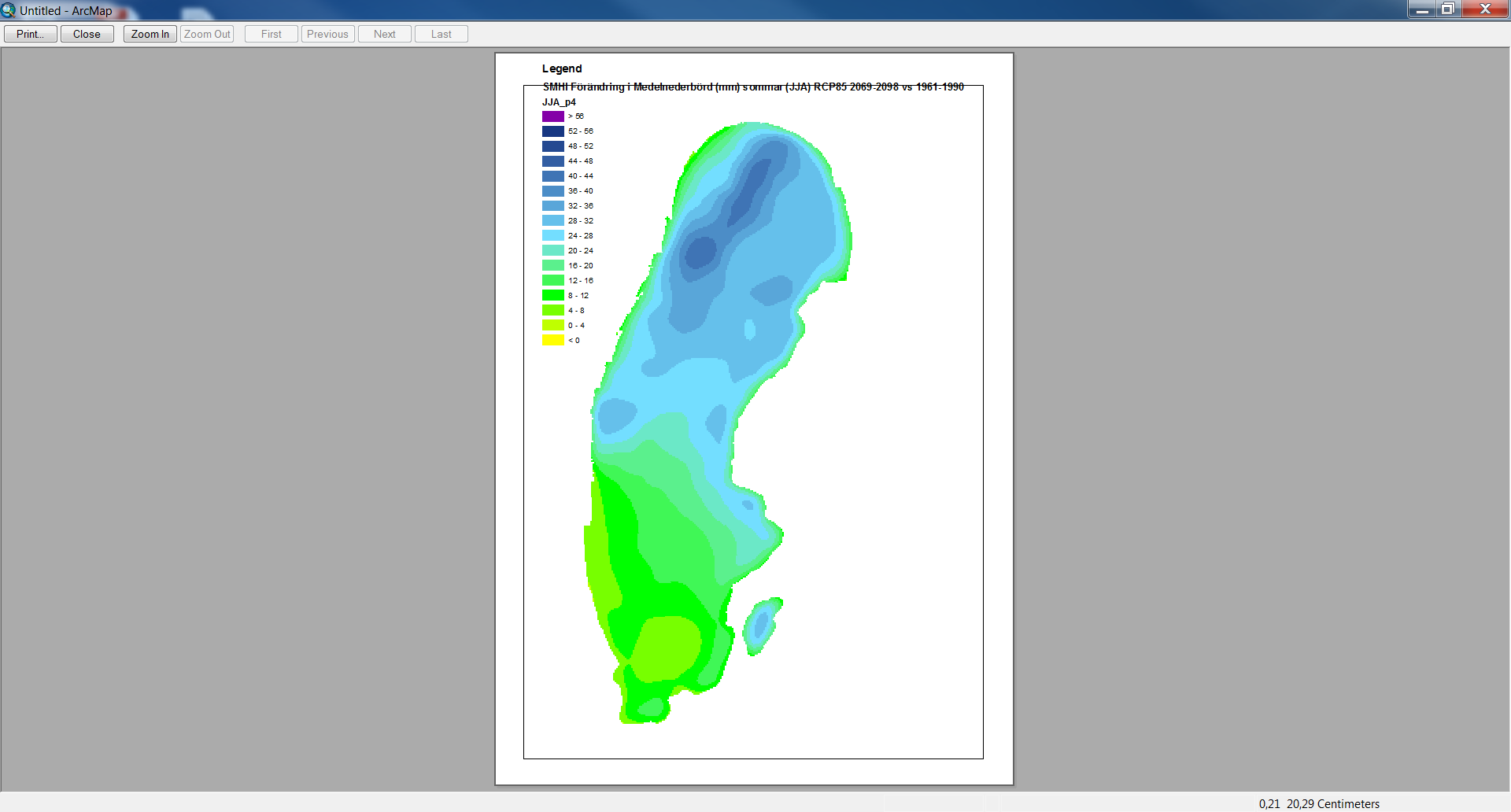 Klimateffekter
Kraftig nederbörd och skyfall
Översvämning utmed sjöar och vattendrag
Stigande havsnivåer
Grundvattenförändring
Värmebölja
Brandrisk
Torka
Ras och skred
Kraftig nederbörd och skyfall
Ökad nederbörd kommer leda till att föroreningar lättare urlakas och sprids i en större omfattning än idag. 

Skyfallen kan komma att inträffa oftare och intensiteten kan öka. Det kan innebära snabba föroreningspulser till yt- och grundvatten.
Översvämning vattendrag och sjöar
Framtidens vattennivåer och vattenflöden kommer att förändras på olika sätt i olika delar av landet.
Översvämningsriskerna påverkas också av hur bebyggelsen och infrastrukturen förändras.
Översvämningar innebär att vattnet kan föra med sig förorenande ämnen från marken och ut i vattendraget.
Stigande havsnivåer
Förväntad förändring av havsvattenståndet påverkar de svenska kusterna i mycket olika grad.
Landhöjningen gör att havsnivåhöjningen blir lägre i mellersta och norra Sverige men större i södra Sverige.
Översvämningsrisker är relaterade till variationerna för hög- och lågtryck, samt vattenstånd.
Om verksamheten ligger i anslutning till kusten bör stigande havsnivåer beaktas.
Grundvattenförändring
Ökad nederbörd kan ge höjda grundvattennivåer med någon eller tiotals centimeter. I de sydöstra delarna av landet kan nivåerna komma att sjunka.
Förändrade nivåer kan ändra grundvattnets flödesriktning vilket kan innebära att föroreningar kan transporteras mot känsliga objekt.
Förändrade nivåer påverkar markens förmåga till fastläggning och nedbrytning av föroreningar
Påverkar även grundvattenkemin
Värmebölja
Värmebölja kan orsaka:
Försämrad prestationsförmåga
Försämrad omdömesförmåga
Försämrad förmåga att fatta rätt beslut
Försämrad komfort
Ökad olycksrisk
Stigande temperaturer och ökad risk för värmebölja medför också att behov av kylning av anläggningar kan öka.
Brandrisk
De områden som har hög brandrisk idag, kommer att ha det också i ett framtida klimat.
Framför allt är det Östersjölandskapen, Öland och Gotland som har höga brandrisker.
Brandrisksäsongen blir längre med en tidigare start på våren och senare slut på hösten.
Torka
Kan ge ökad recipientpåverkan från industriella utsläpp och kommunala avloppsreningsverk
Kan orsaka upplagring av föroreningar i sediment som i sin tur kan återspridas när vattenflöden normaliseras.
Ras och skred
Främst landets västra och sydvästra delar samt områden längs östra kusten som får en ökad ras- och skredrisk vid ett förändrat klimat. 
För att minska sårbarheten bör hänsyn tas till de ökade riskerna för ras och skred, vid fysisk planering och utformning av infrastruktur och byggnader
Viktigt att känna till om objektet ligger i ett område som är känsligt för ras eller skred